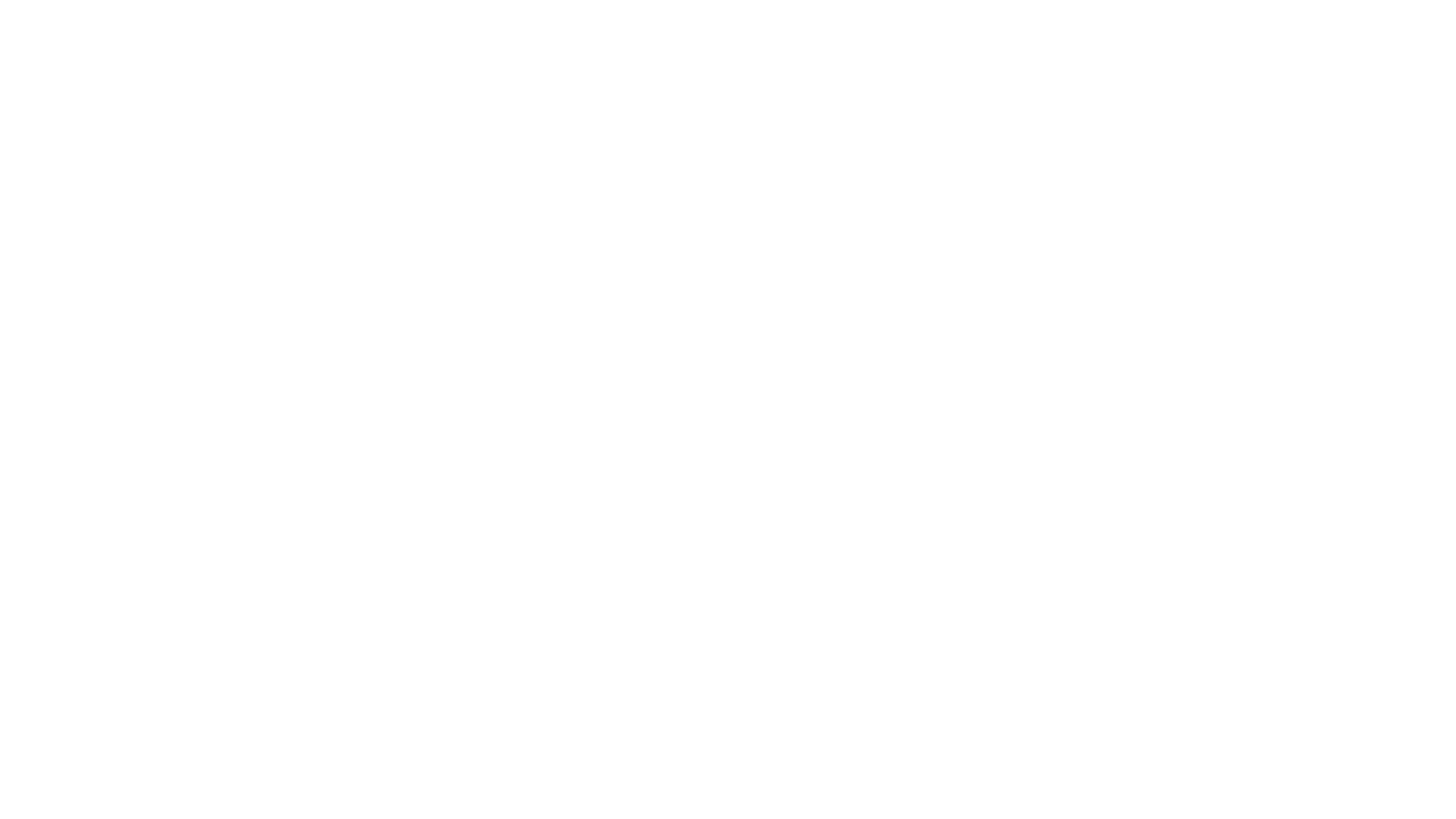 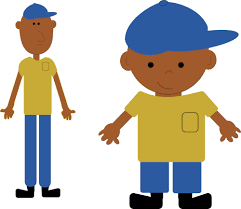 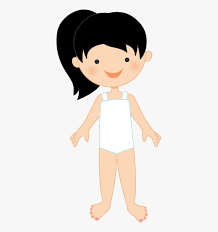 My liggaam - my body
Ek is ‘n dogter
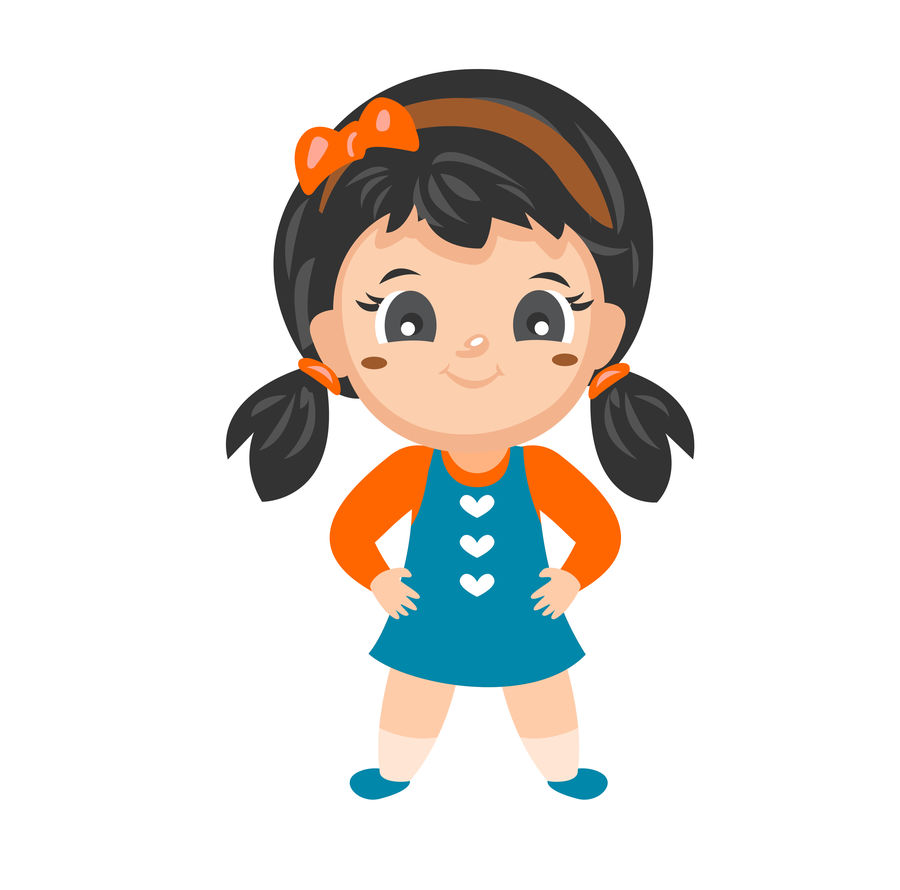 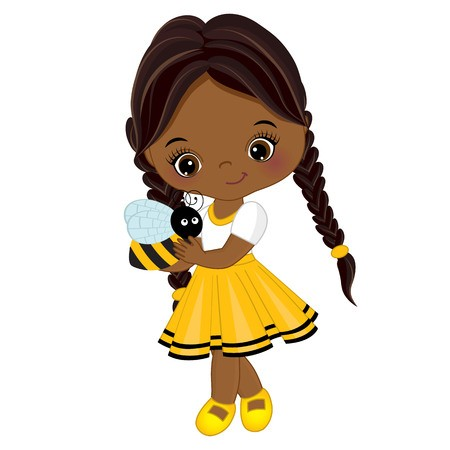 Ek is ‘n seun
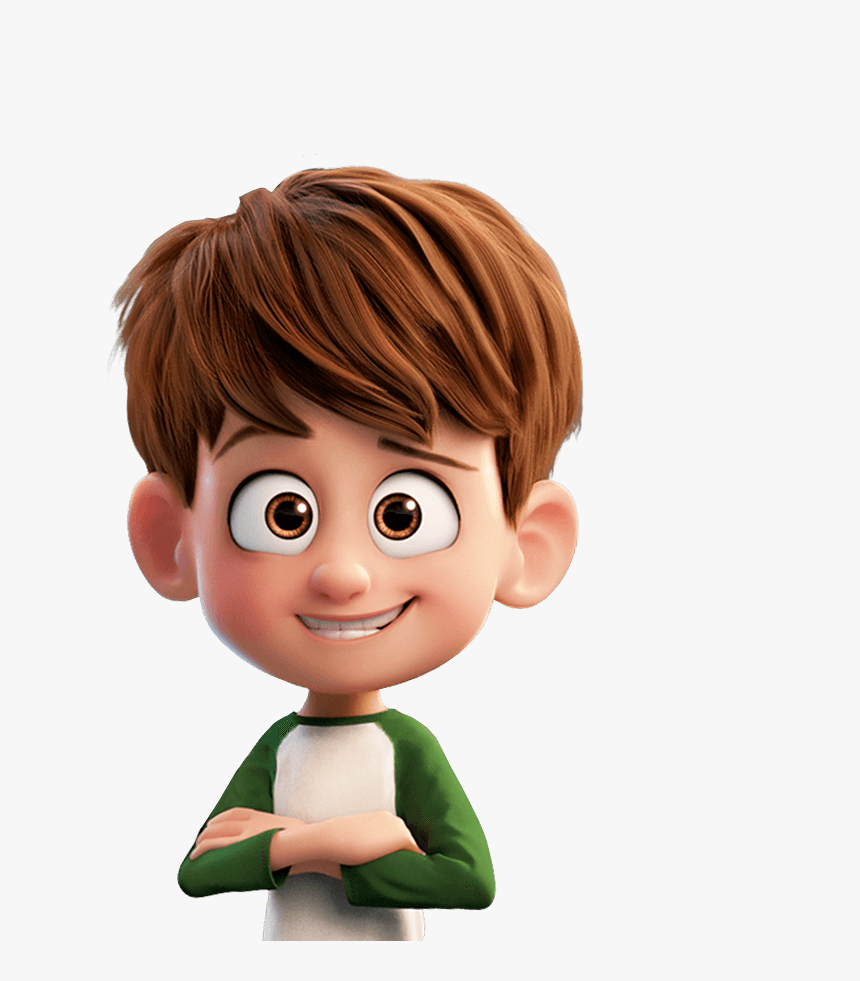 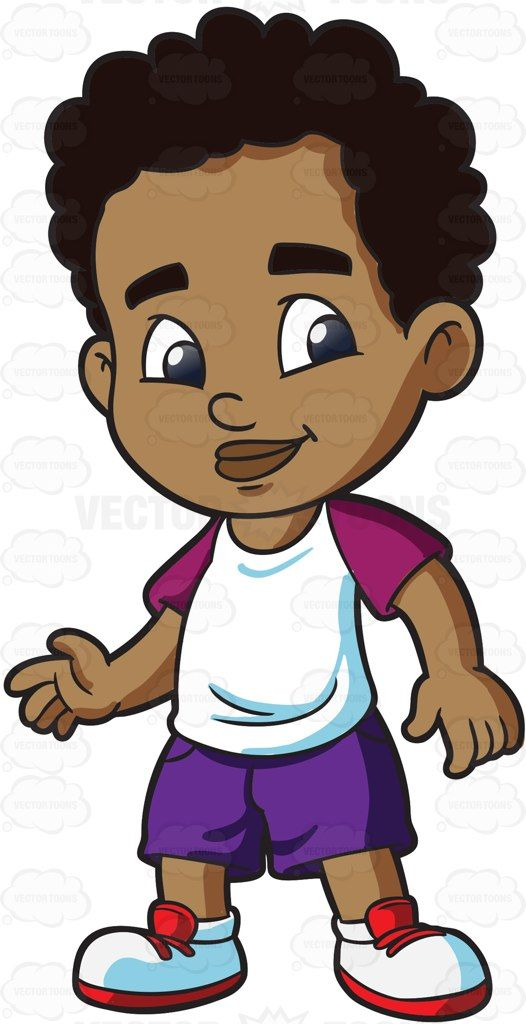 arm
Ek het twee arms.
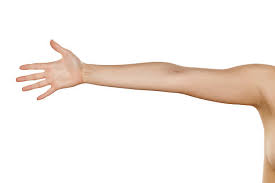 I have two arms.
hand
Ek het twee hande.
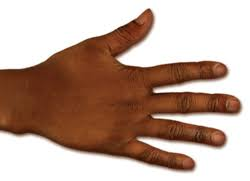 I have two hands.
been
Ek het twee bene.
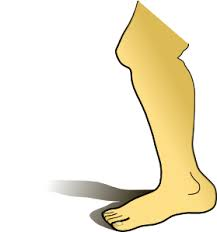 I have two legs.
voet
Ek het twee voete.
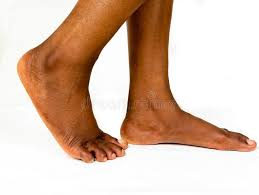 I have two feet.
kop
Ek het een kop.
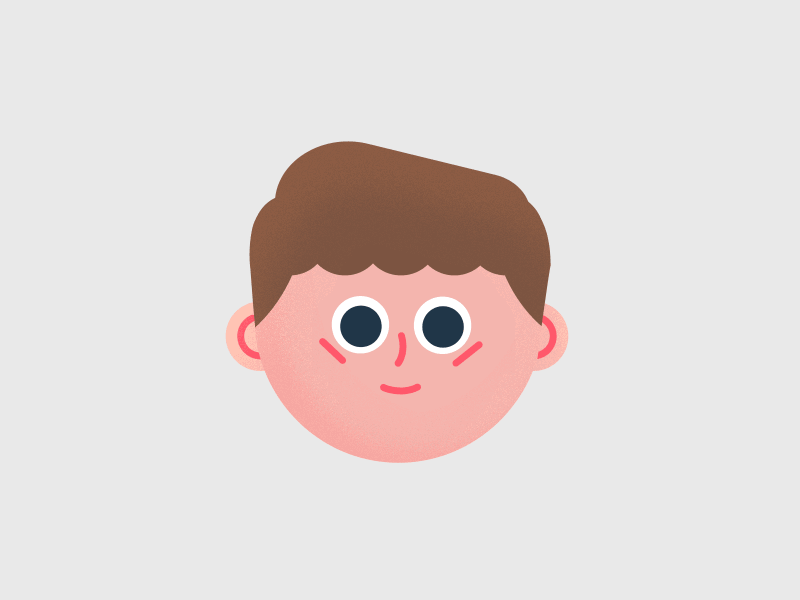 I have one head.
oog
Ek het twee oë.
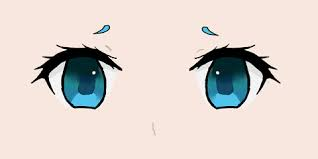 I have two eyes.
oor
Ek het twee ore.
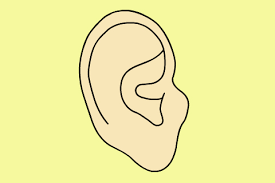 I have two ears.
mond
Ek het een mond.
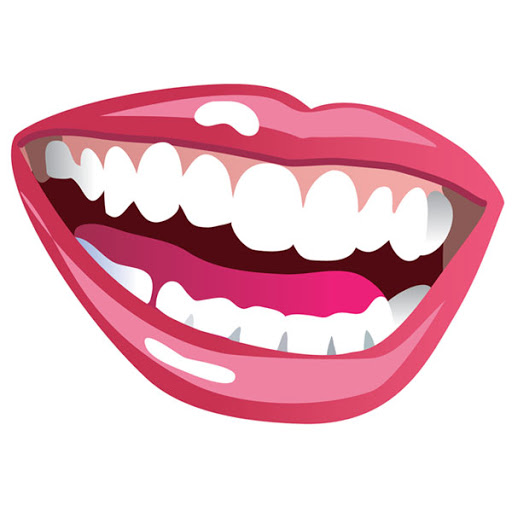 I have one mouth.
If you have data available you can watch this clip to help with pronunciation.